School Dropouts and Disengagement
Addressing the issue through a K-12 comprehensive school counseling program
February 14, 2012
“When more than one million students a year drop out of high school, it’s more than a problem, it’s a catastrophe,” – Colin Powell, 2008
The total number of students identified in grade 9 as belonging to the Class of 2010 (during the 2006-07 school year) who are reported as graduates, divided by the total number of students identified as the Class of 2010, during the 2009-10 school year.
What do you think may cause the differences in these numbers?
Agenda  


Consequences of Dropping Out 

Who Drops Out?

Early Warning Signs 

RTI Model / Interventions
What Happens to Students who Drop Out?
Just Imagine…

A few things;

Cost to students – 

Significantly lower lifetime earnings - About 300,000 less than a high school graduate; even less than a college graduate.

Cost to Nation – 
Drop outs make less, contribute less to to taxes, are more likely to use food stamps, require uninsured health care.
What kinds of students drop out and why?
Student’s Social Background


Low Socioeconomic status

Minority Groups

Male

Overage for grade

Frequent Moving

Single Parent-Families
Student’s Educational Experiences


1) Academic Performance: Grades; specifically failing English and Math
-Watch 9th graders


2) Educational Engagement: Discipline Problems, Truancy, Poor      Relationships
[Speaker Notes: Being held back, low test scores.]
School Characteristics 


Difficult to define –

Healthy relationships with adults 

Focused and rigorous curriculum

What else can you think of?
What Next?
Early Warning Signs
There is no single pathway that every dropout follows, but there are common patterns to look for.

ABC’s

A: Absences
B: Behavior
C: Course Failure
DATA, DATA, DATA
Keep track of grades 

Attendance records

Test Scores


Best place to start is when the student transitions into middle school.

What are some things you can do in elementary school?
Duxbury Program
And Now?
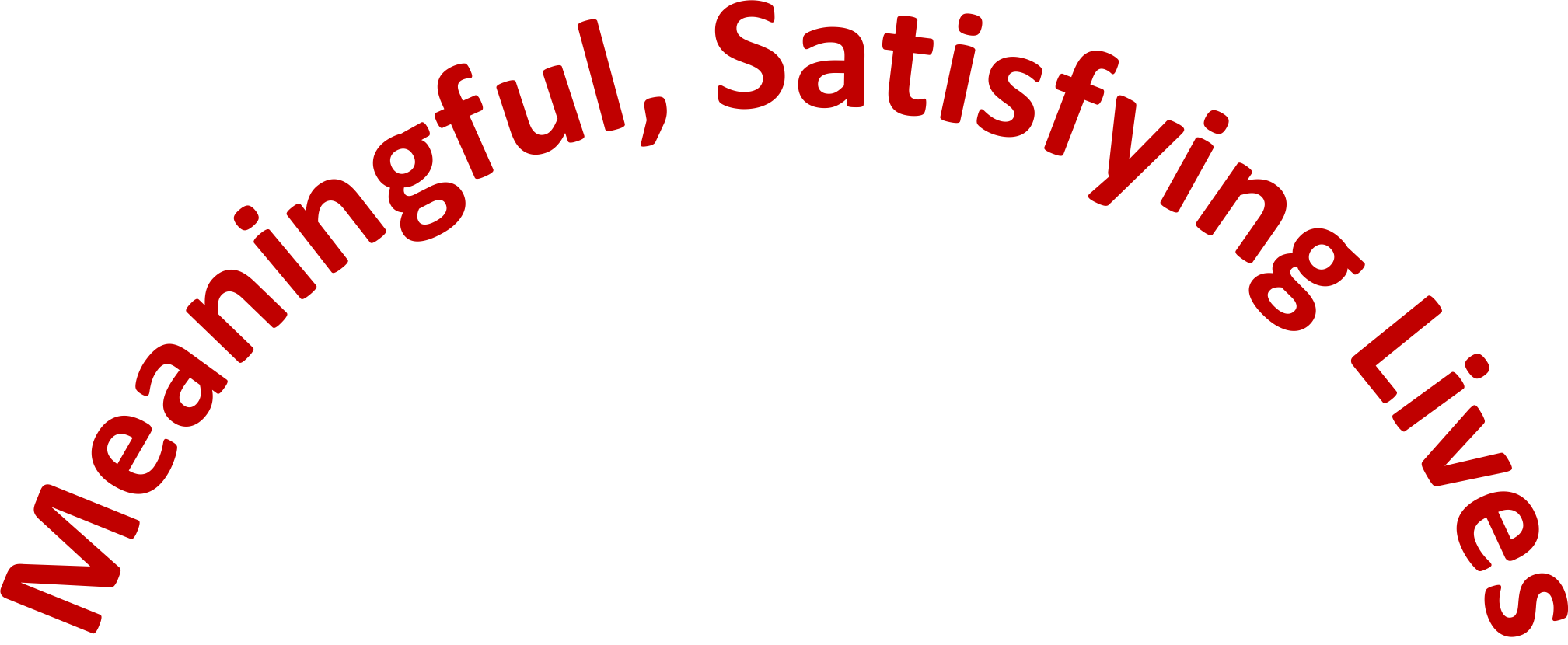 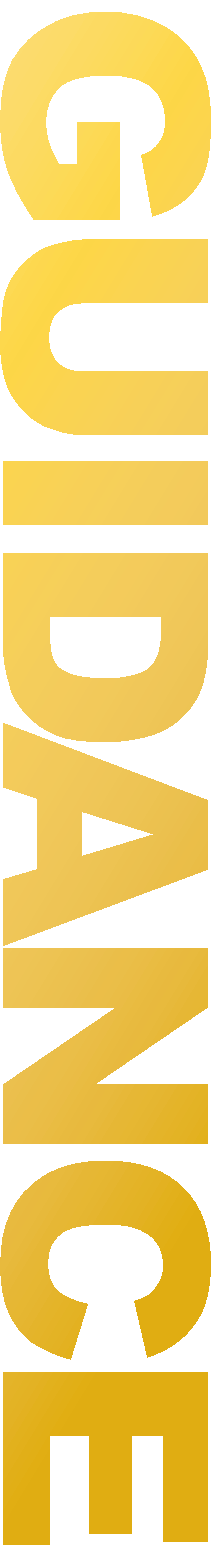 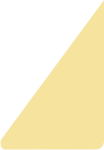 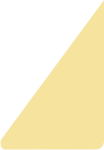 Intensive Intervention
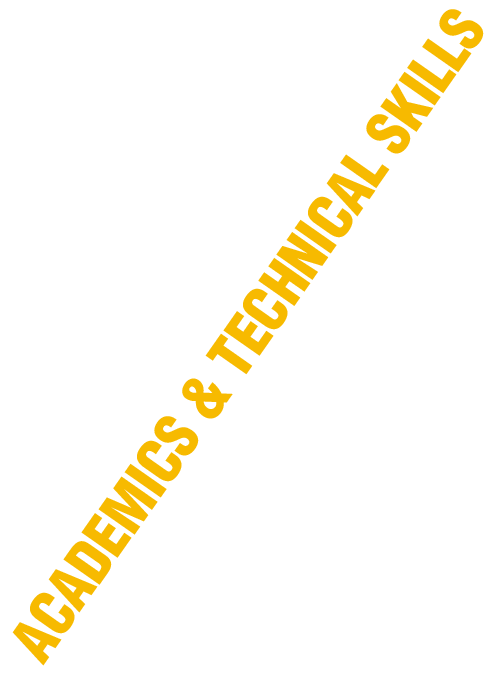 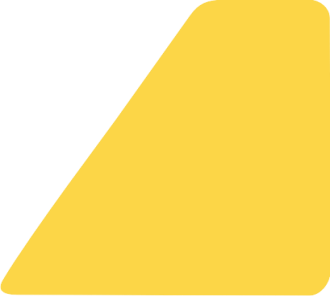 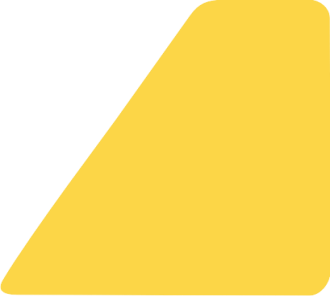 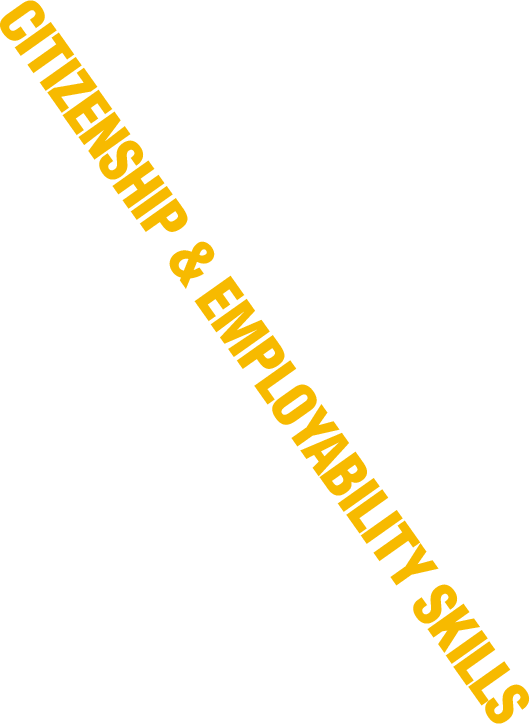 TIER 3: 5% of Students
Small 
Group
Intervention
Responsive Services
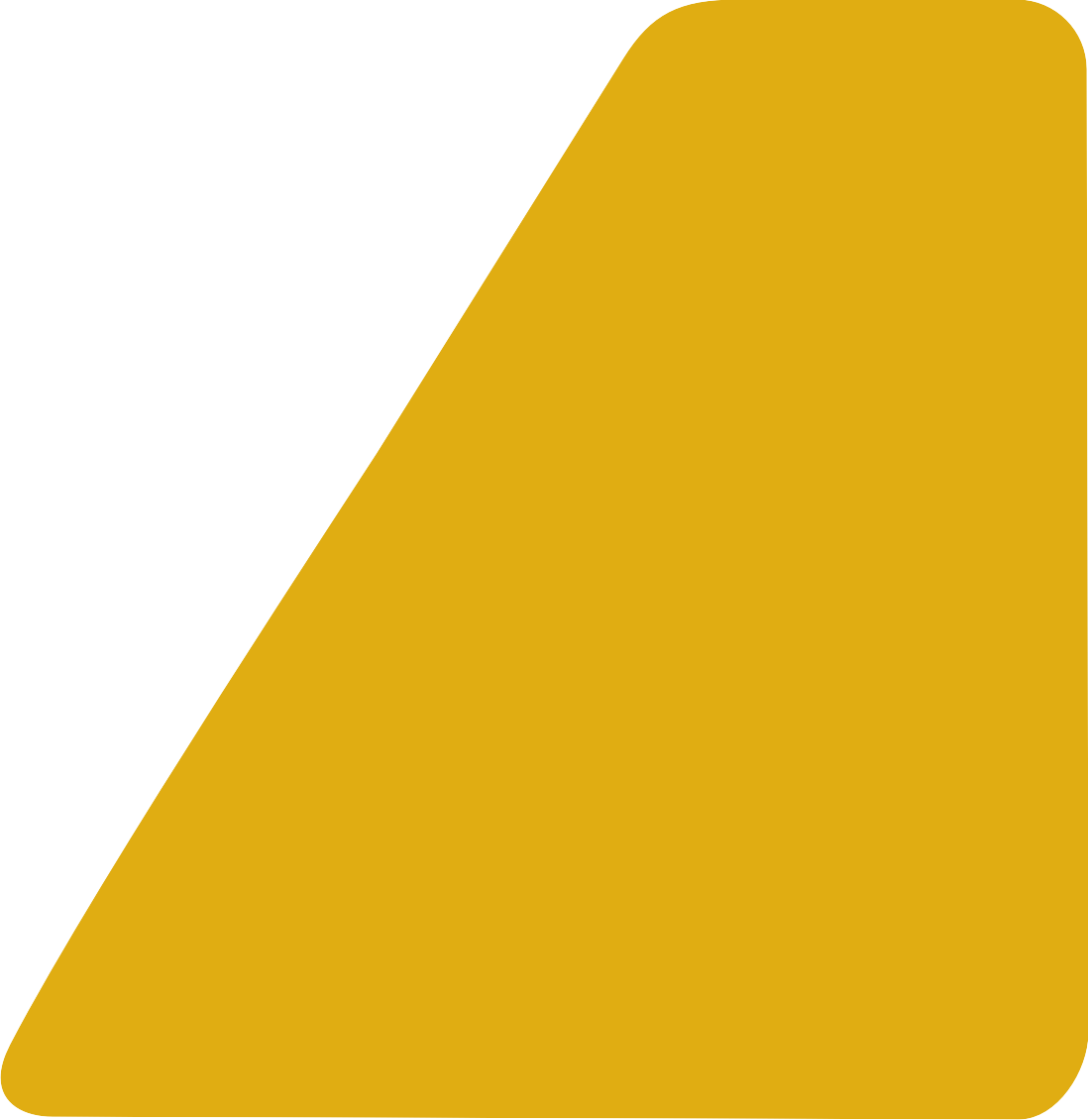 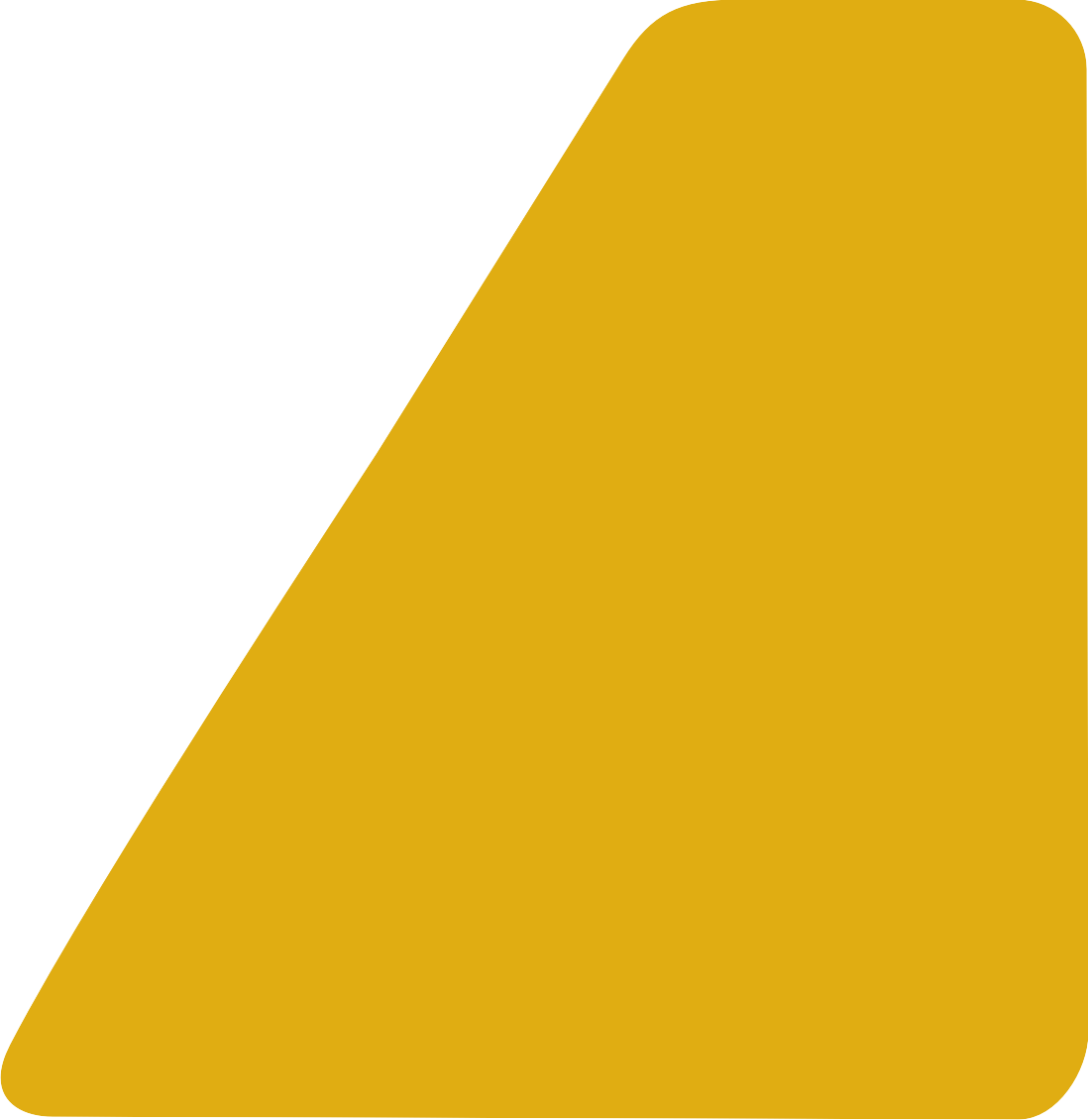 TIER 2: 15% of Students
TIER 2: 15% of Students
Navigation 101
Classroom
Core Instruction
PBIS
Safe & Civil Schools
TIER 1: 80% of Students
TIER 1: 80% of Students
NAVIGATION 101 GOAL
Heart
Hope
Achievement
Frustration
No Skills
Skills
Failure
Cynicism
No Heart
[Speaker Notes: In the end, though, the most fundamental accomplishment of Navigation 101 can be summed up with this graphic: Navigation’s combination of personalized education, responsibility, and academic challenge helps students plan for the future with hope and gives them tangible achievements to make their hopes and dreams possible.

The districts that have been using Navigation have found it to be a powerful force for change. We hope you will as well.]
Other Interventions
What Works Clearinghouse - Drop Out Prevention Intervention Evaluations
http://ies.ed.gov/ncee/wwc/Topic.aspx?sid=3
Check and Connect Reengagement Intervention
http://checkandconnect.org/
National Droppout Center
http://www.dropoutprevention.org/home
REPEAT
Discussion
Resources
Overview
 
National Dropout Prevention 
http://www.dropoutprevention.org/home
 
Drop Out Factories
http://hosted.ap.org/specials/interactives/wdc/dropout/index.html
 
Alliance for Excellent Education
all4ed.org
 
OSPI Data
http://www.k12.wa.us/DataAdmin/default.aspx
Resources
Data
 
Creating a Longitudinal Data System 
http://www.achieve.org/files/DQC_paper_0.pdf
 
Data Use Website.
http://edadmin.edb.utexas.edu/datause/index.htm
Resources
Interventions
 
Check and Connect Reengagement Intervention
http://checkandconnect.org/
 
What Works Clearinghouse - Drop Out Prevention Intervention Evaluations
http://ies.ed.gov/ncee/wwc/Topic.aspx?sid=3

OSPI – Graduation: A Team Effort

 http://www.k12.wa.us/SecondaryEducation/GraduationTeamEffort/default.aspx
 
NAV 101 Handbook
http://www.k12.wa.us/SecondaryEducation/CareerCollegeReadiness/pubdocs/NavGranteeHandbook.pdf